SIMETRIJA
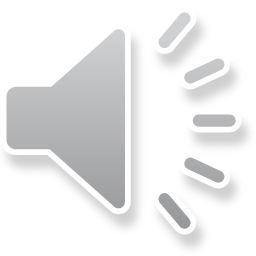 Simetrijo lahko najdemo v naravi, pri rastlinah, živalih, ljudeh in predmetih.
Simetričen je tisti predmet, pri katerem si lahko na njegovi sredini zamislimo ravno črto, ki ga razdeli na dva zrcalno skladna dela.
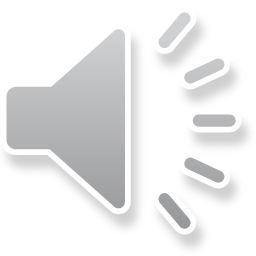 Ravna črta, ki razdeli podobo na dva zrcalno skladna dela, je SIMETRALA.
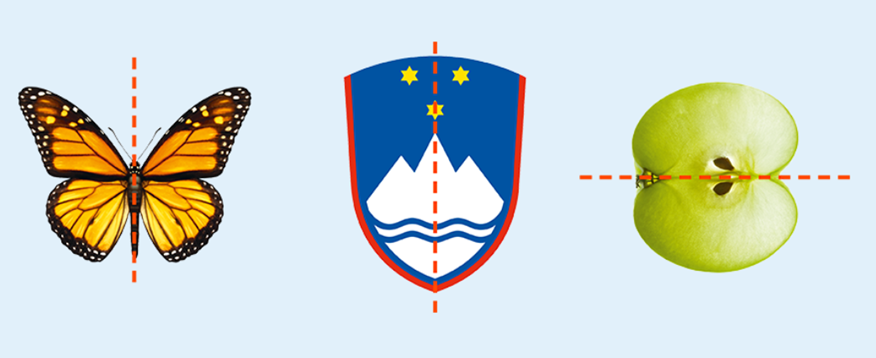 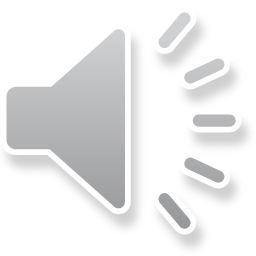 Geometrijski lik ima lahko več simetral.
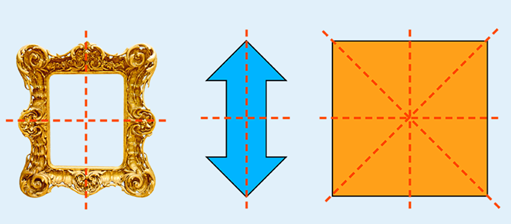 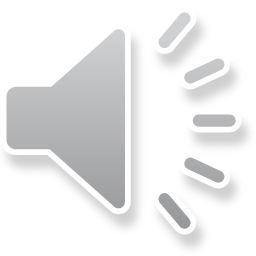 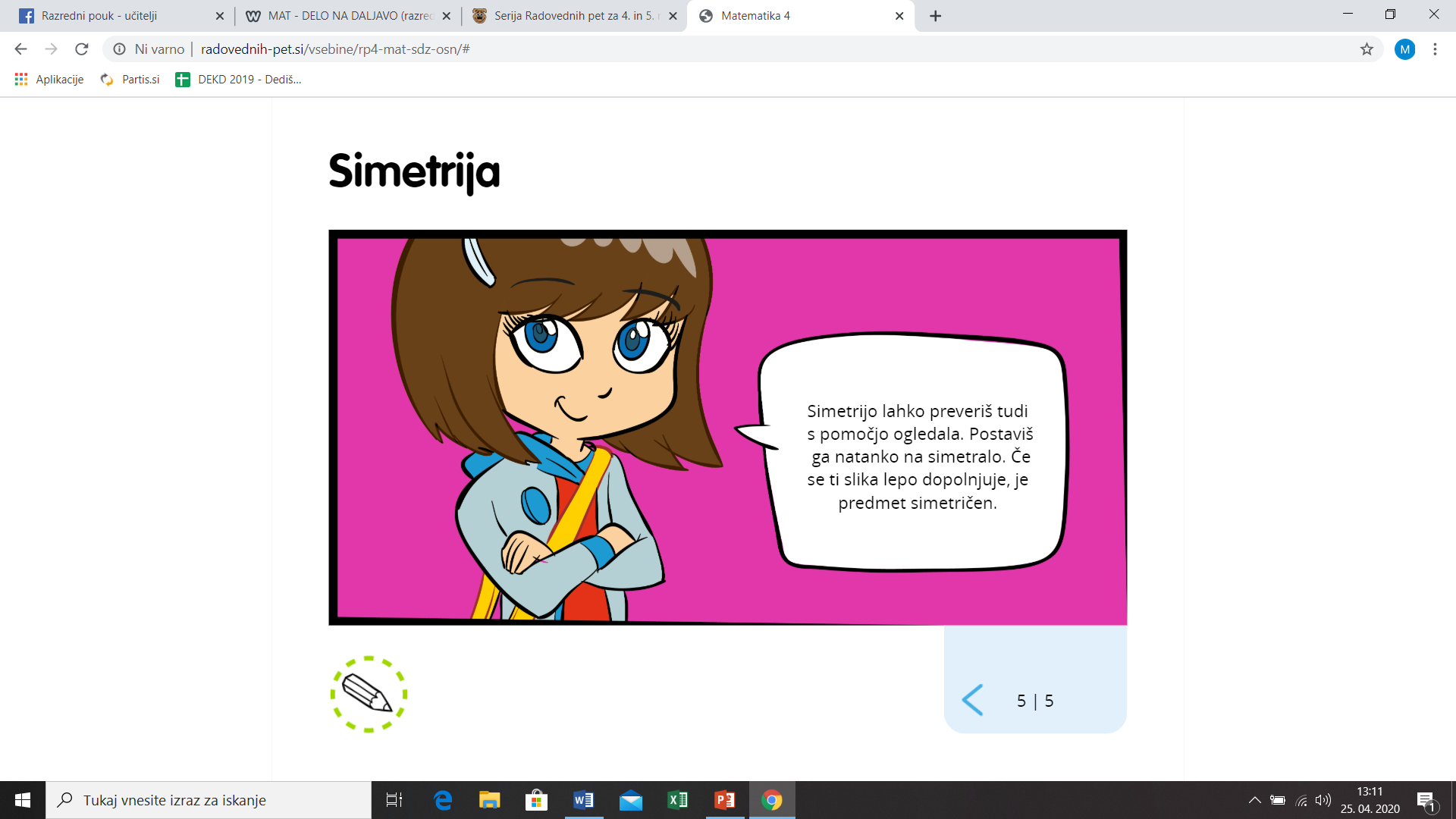 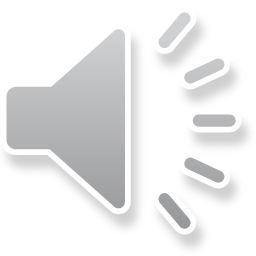 VZORCI
Pri vzorcih moramo najprej ugotoviti pravilo. Potem lahko vzorec nadaljujemo.
Včasih lahko v vzorcu ugledamo različna pravila, po katerih ga lahko nadaljujemo na različne načine.
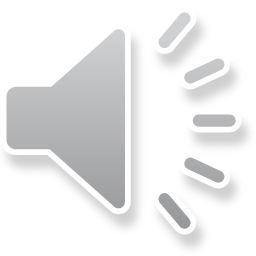 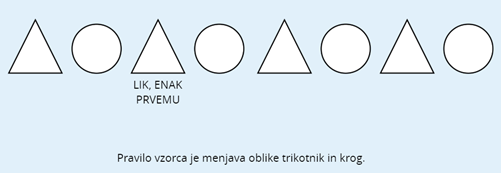 Pravilo vzorca je menjava oblike trikotnik, krog.
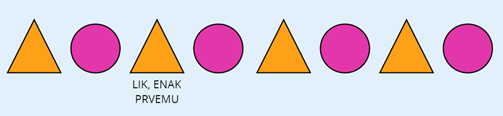 Pravilo vzorca je menjava oblike in barve.
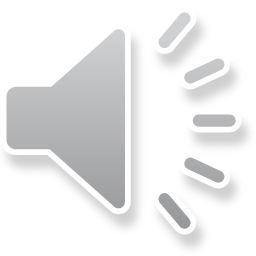 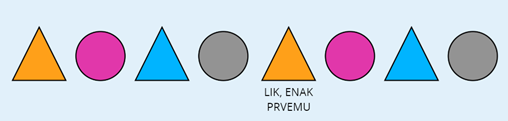 Pravilo vzorca je menjava oblike in barve, vendar se tokrat barva ponovi pri vsakem drugem trikotniku oziroma krogu.
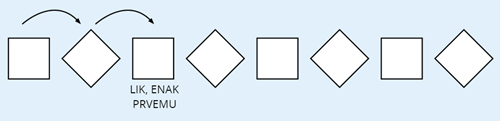 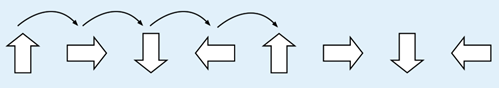 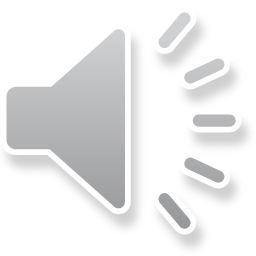